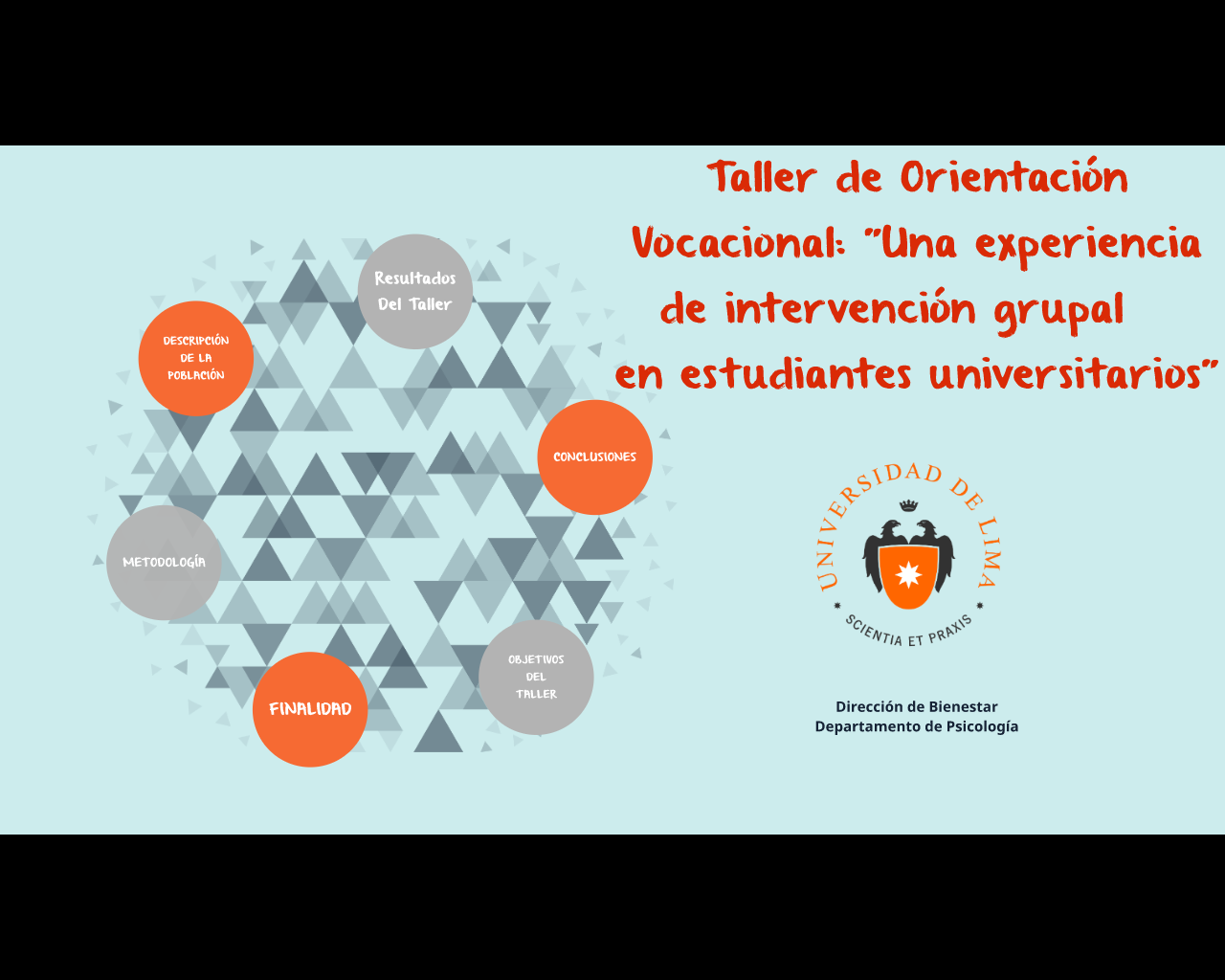 OBJETIVOS DEL TALLER
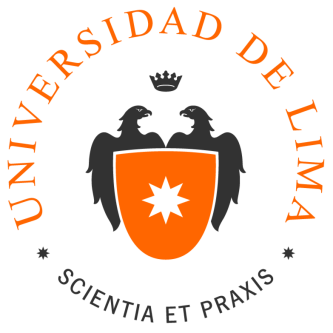 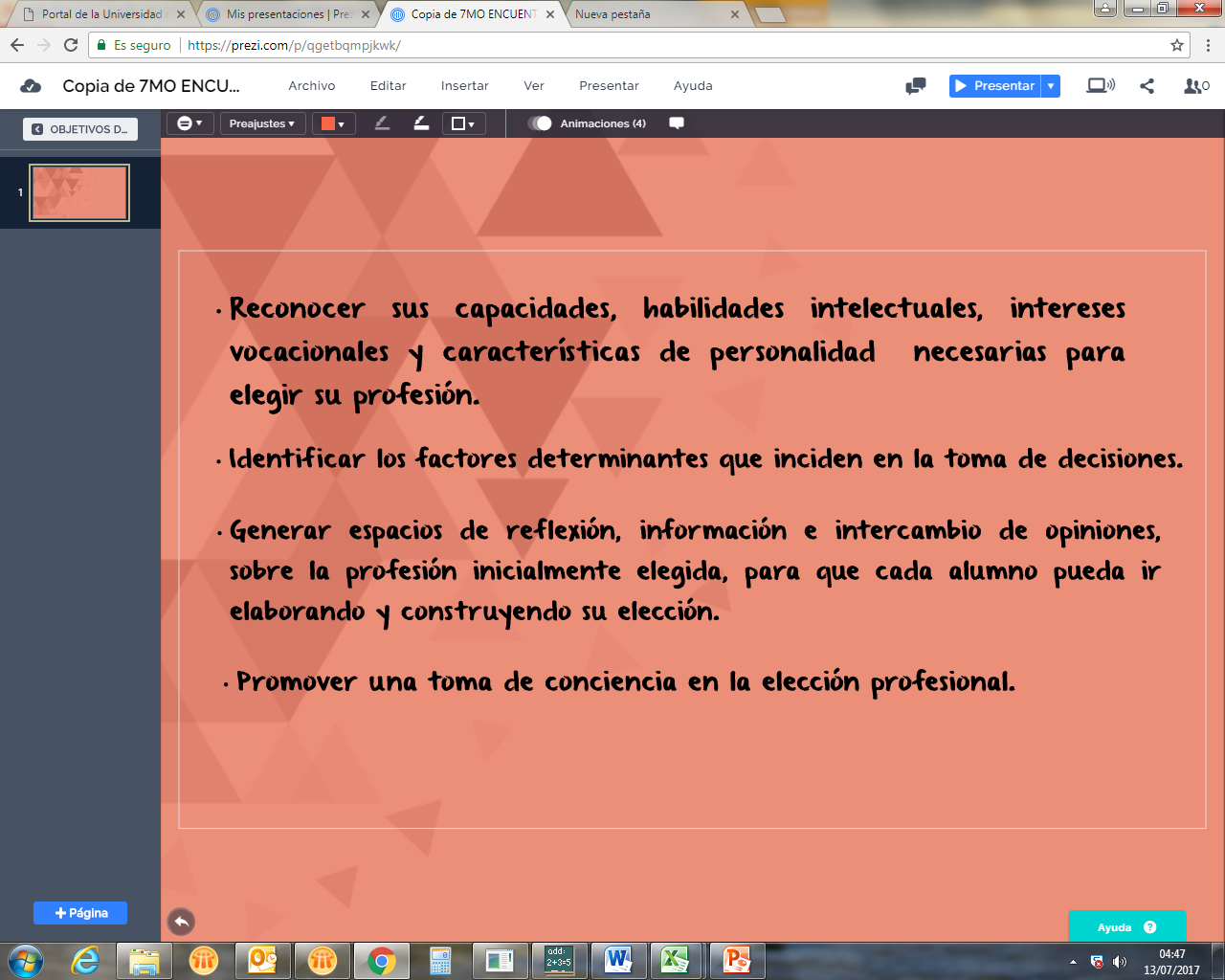 FINALIDAD
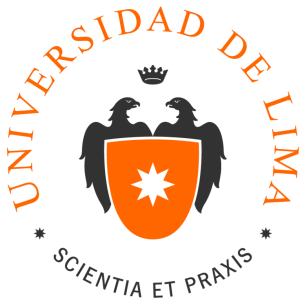 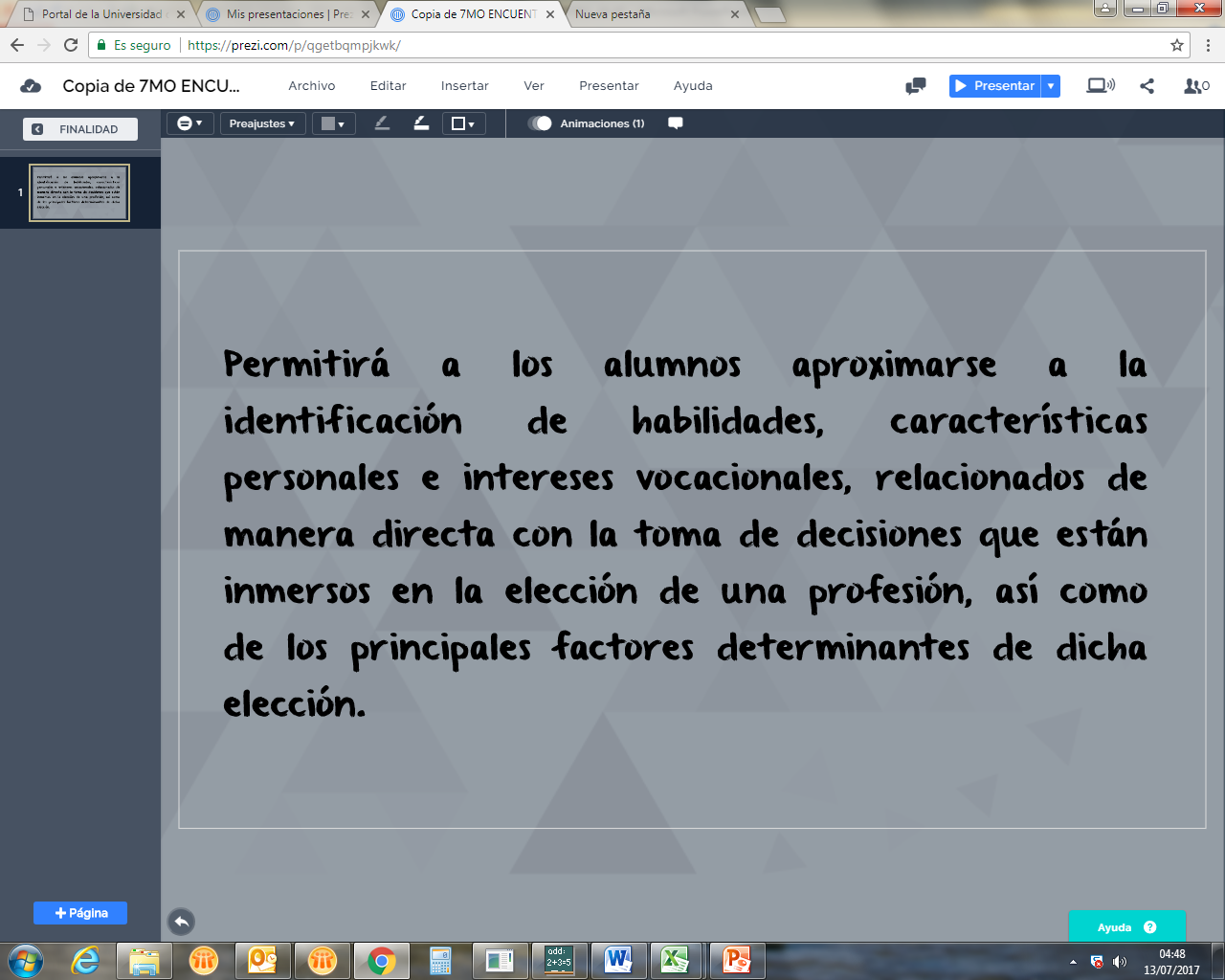 METODOLOGÍA
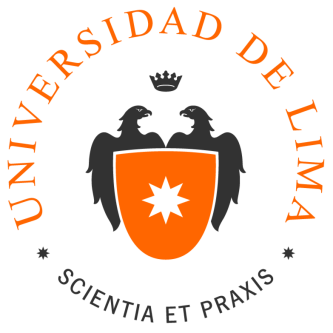 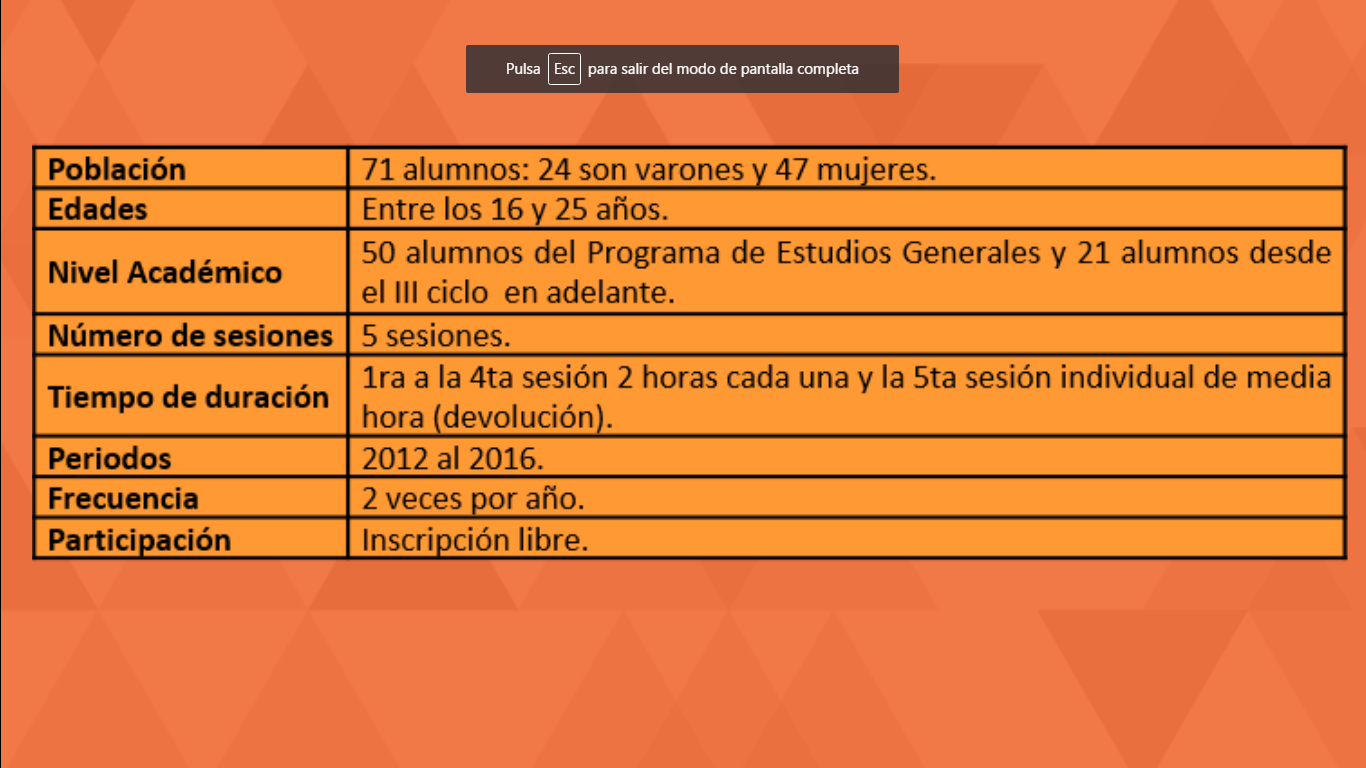 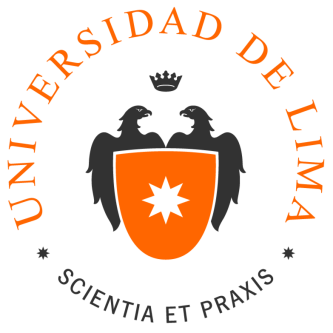 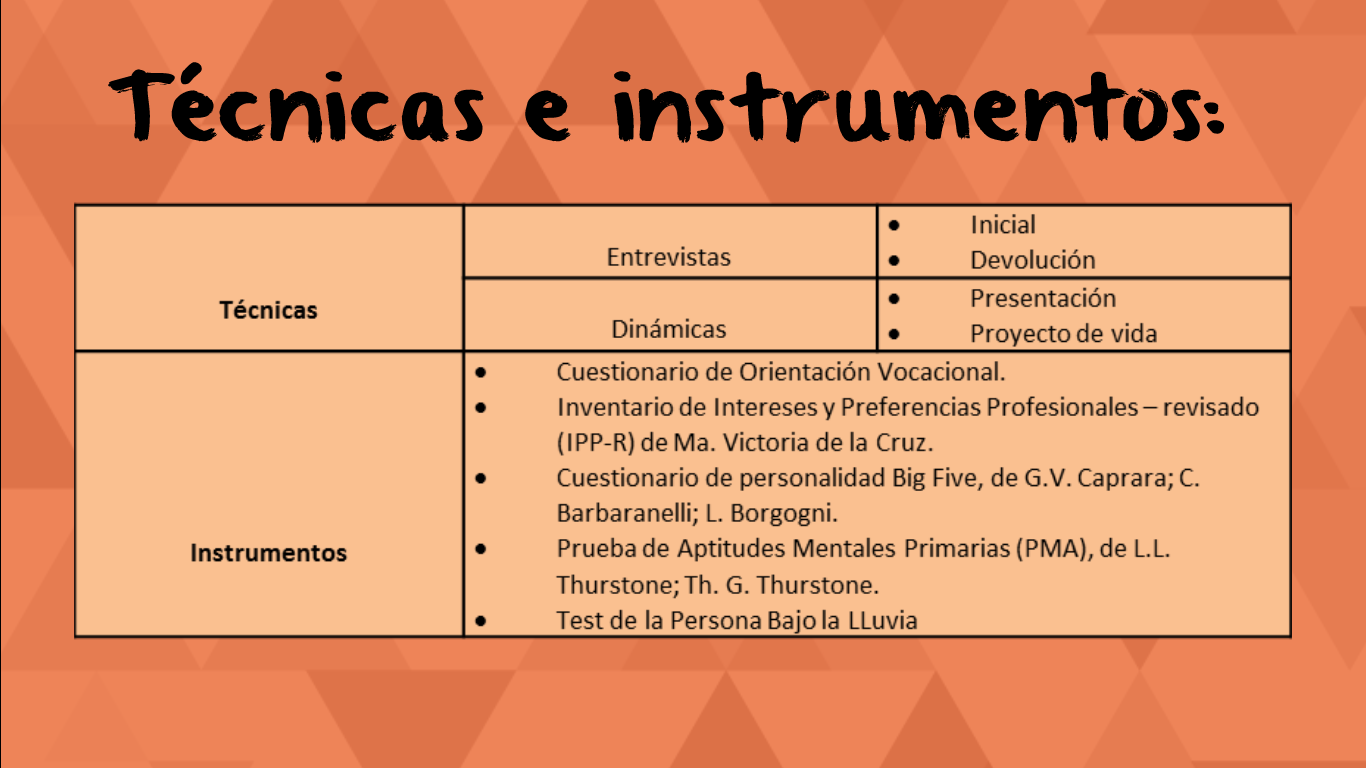 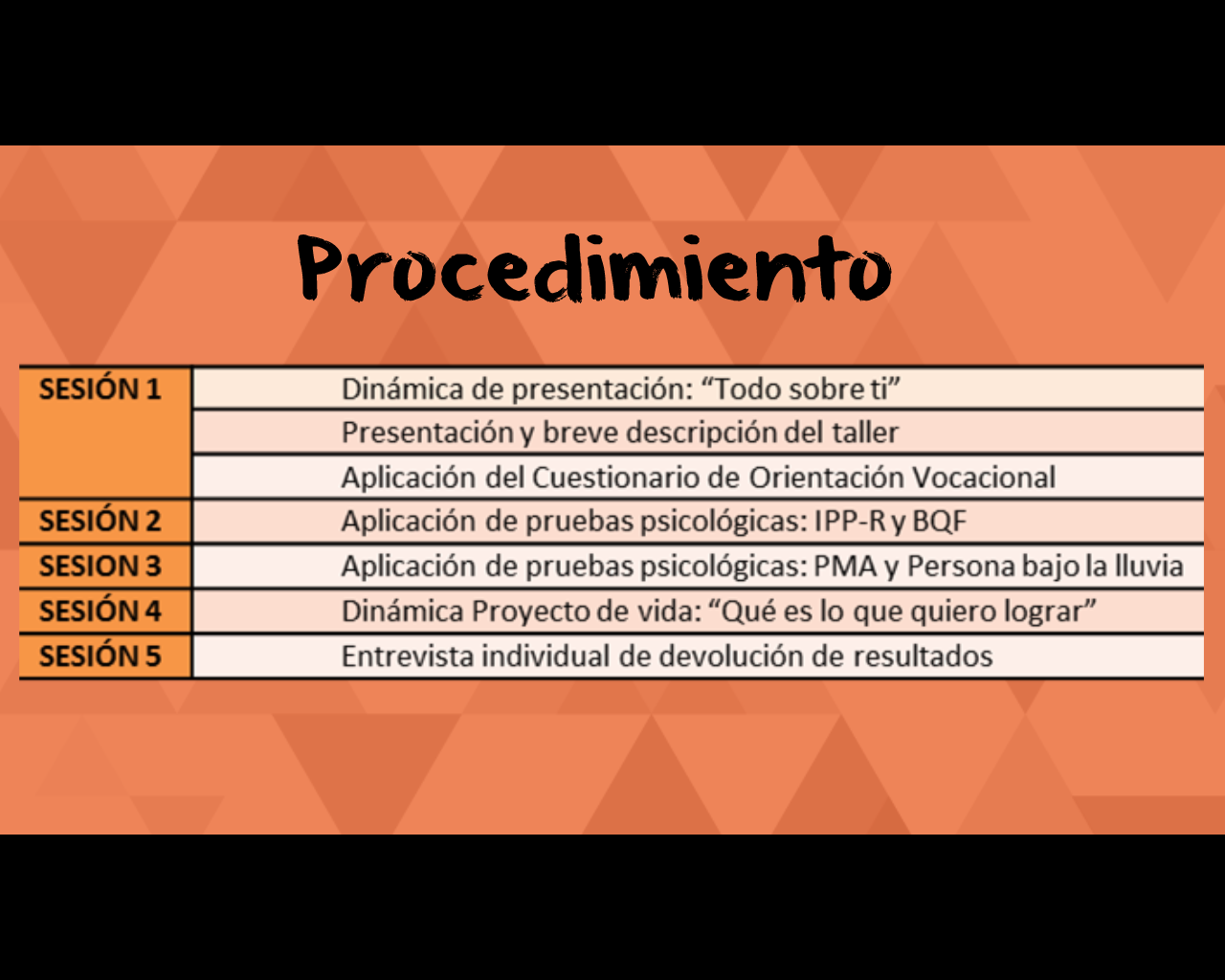 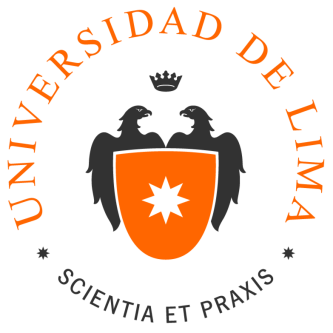 DESCRIPCIÓN DE LA POBLACÓN
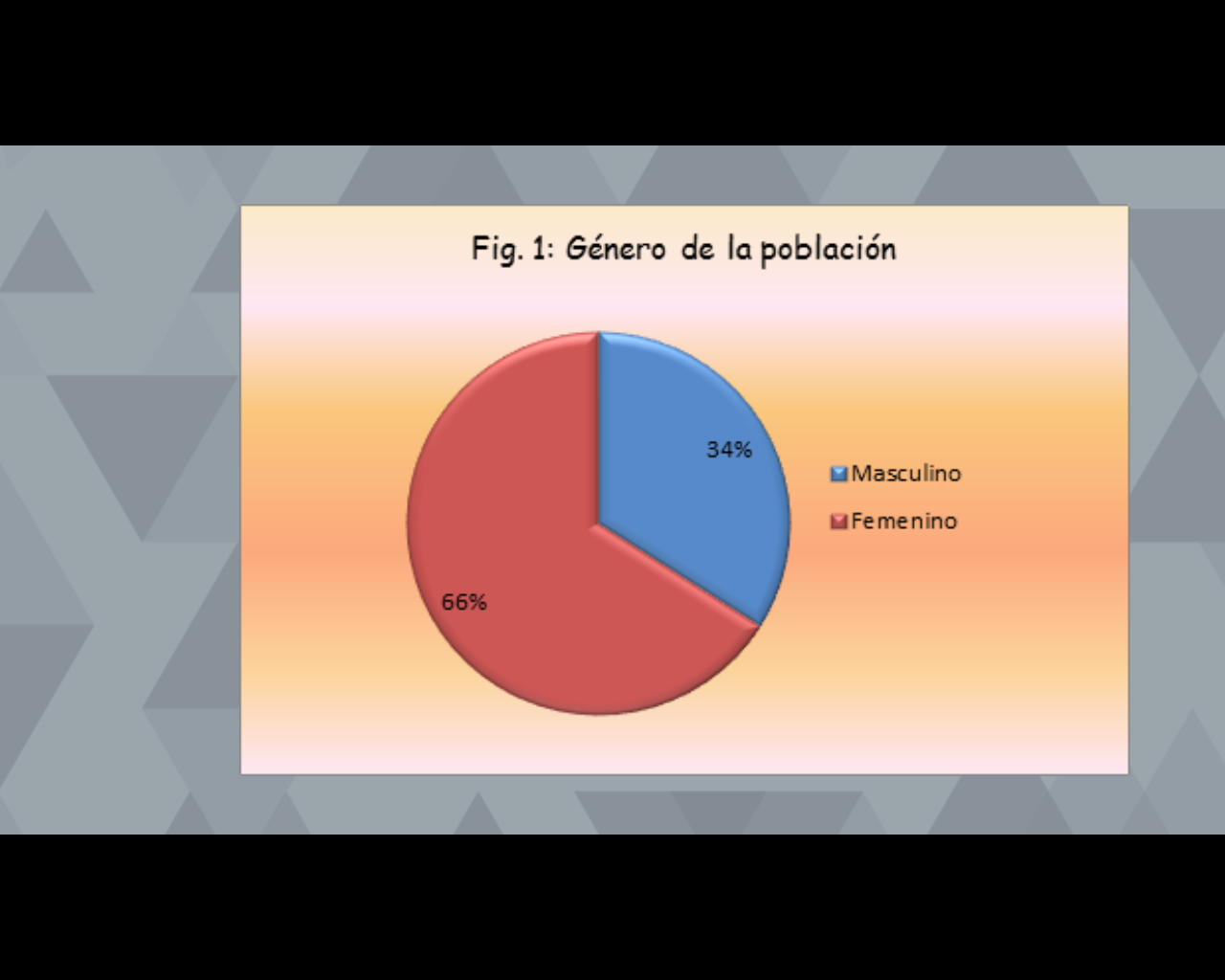 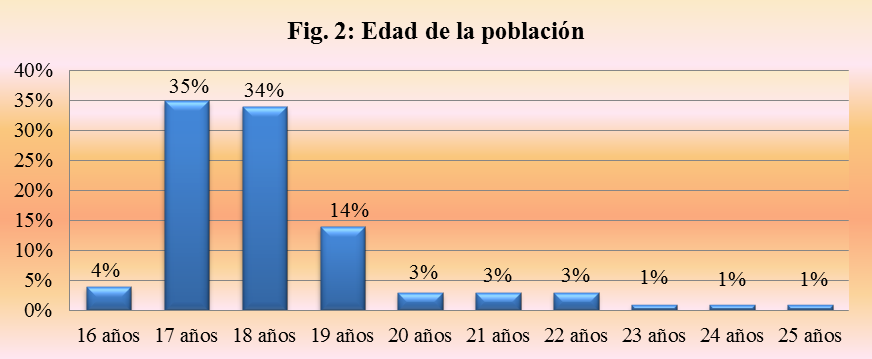 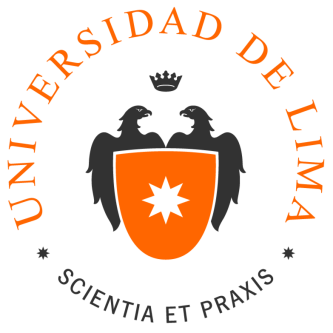 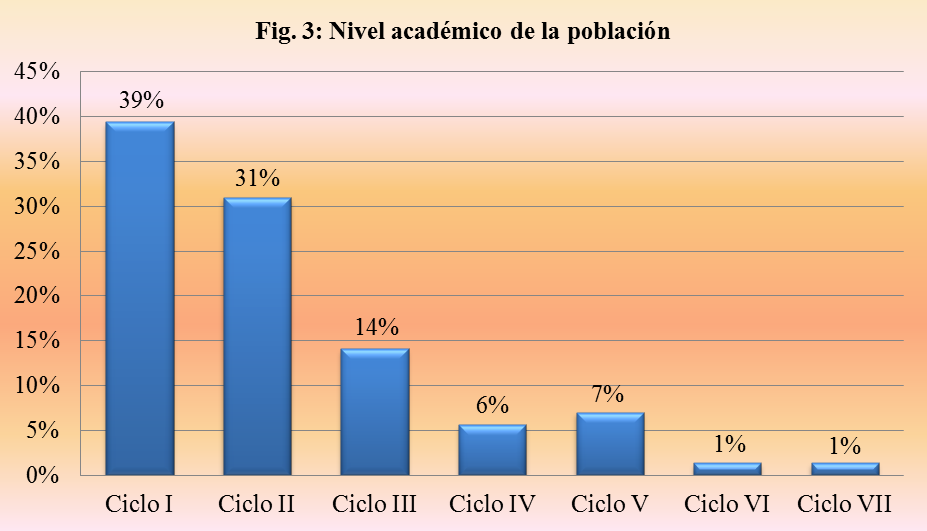 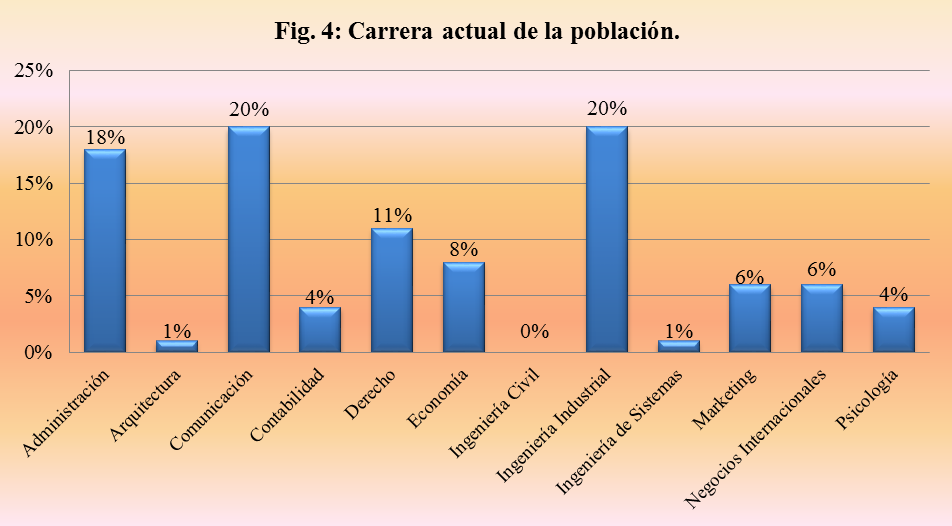 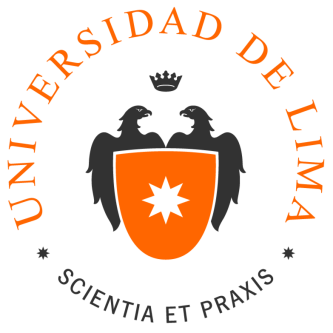 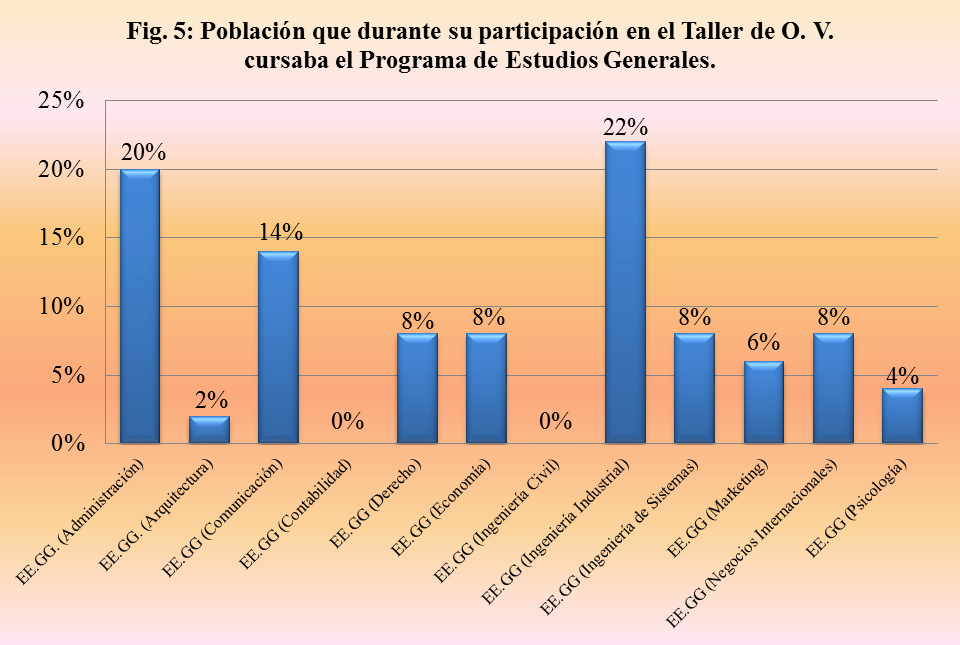 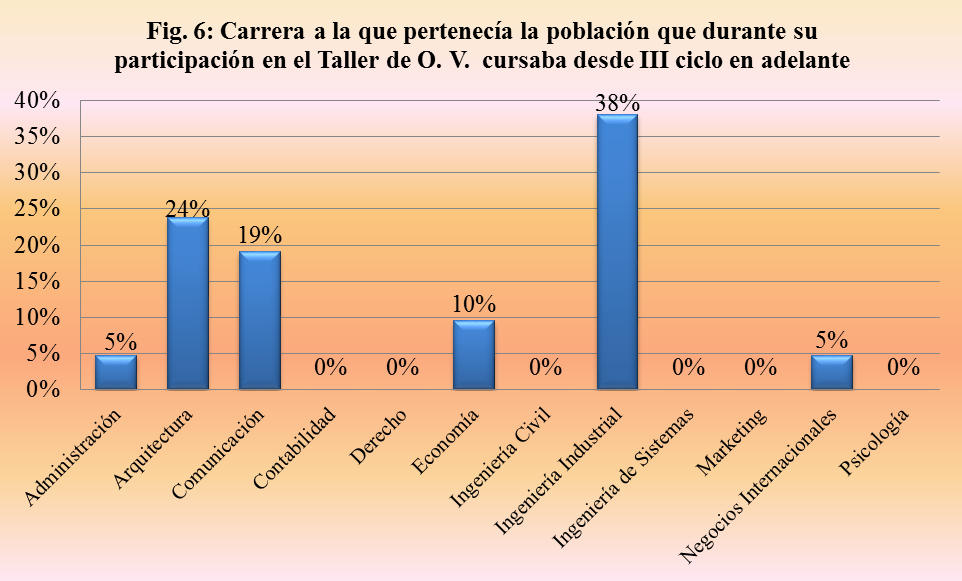 RESULTADOS
RESULTADOS DE LAS PRUEBAS APLICADAS
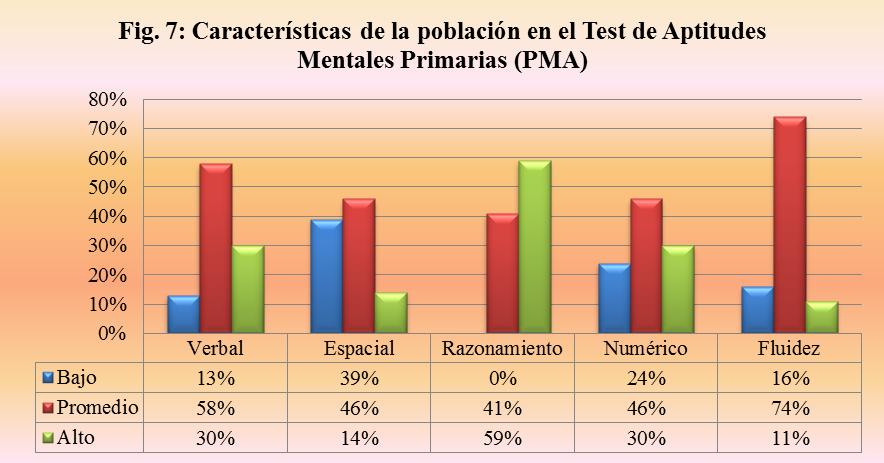 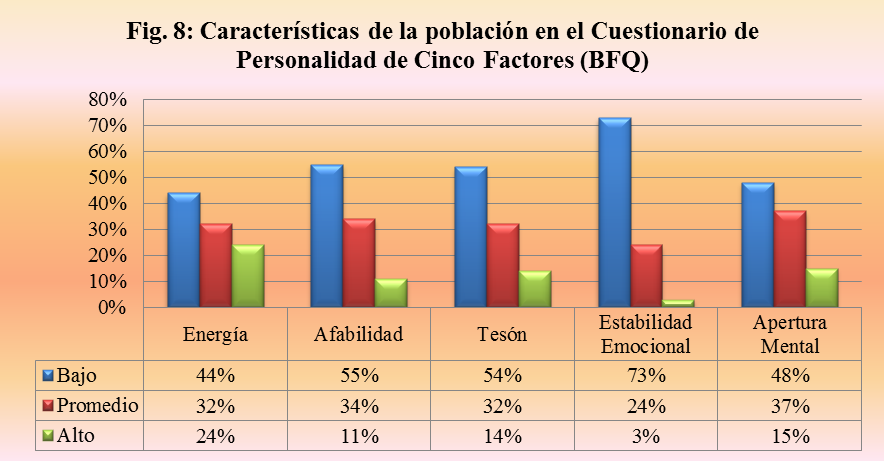 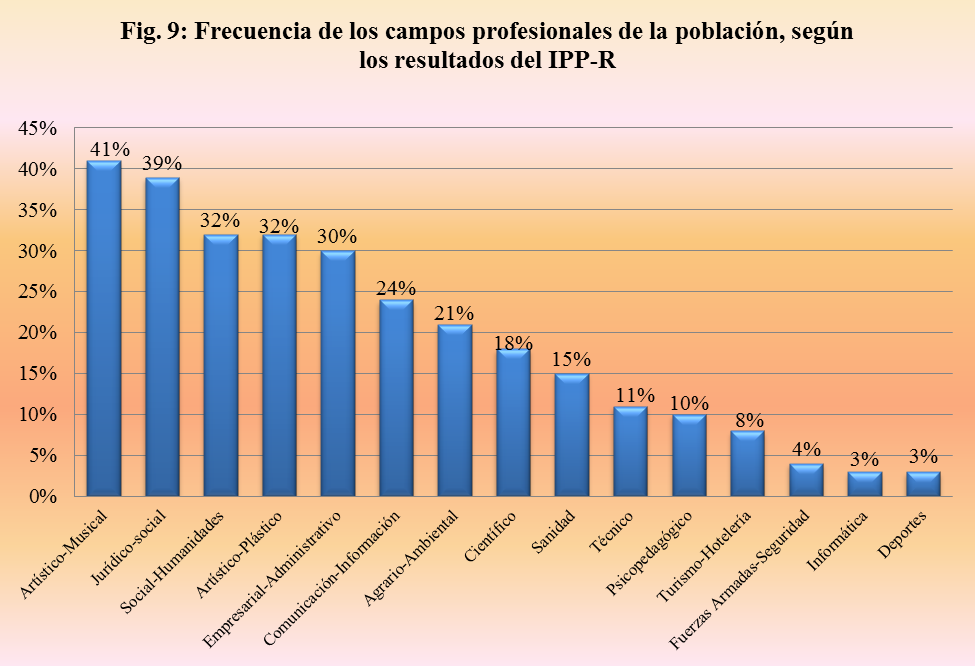 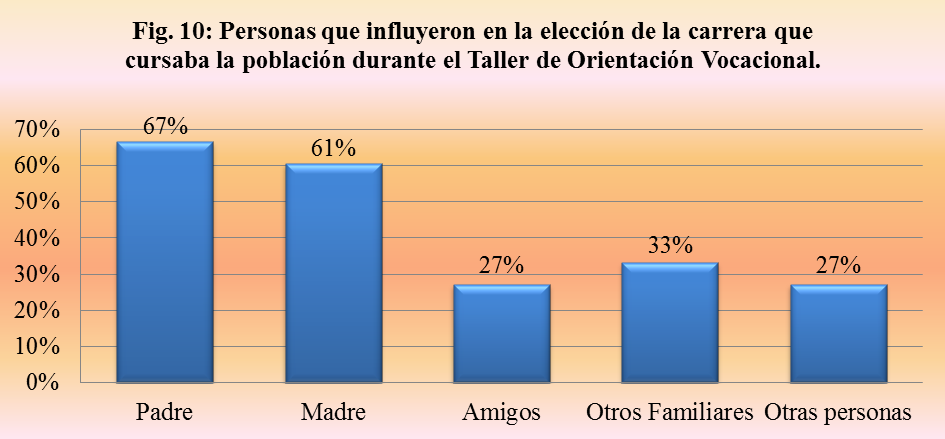 RESULTADOS DESPUES DE LA INTERVENCIÓN DEL TALLER
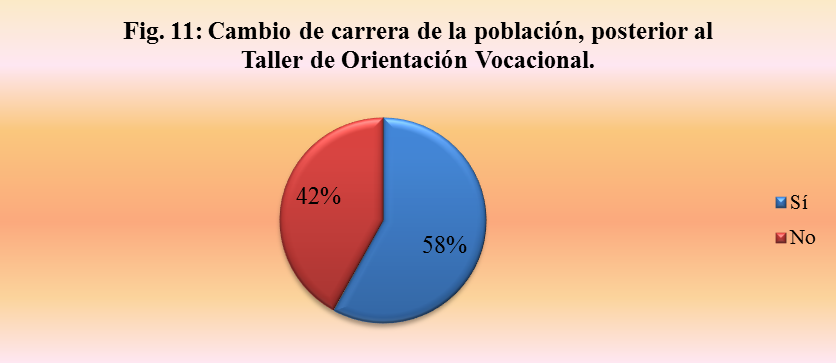 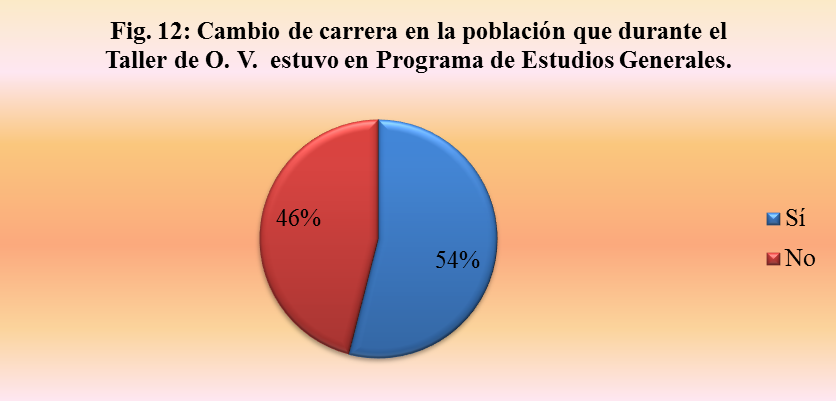 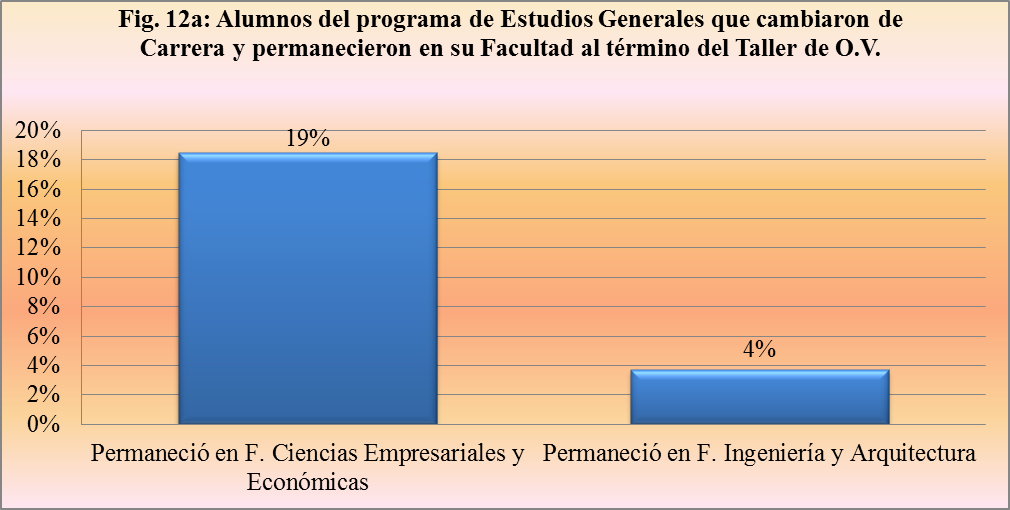 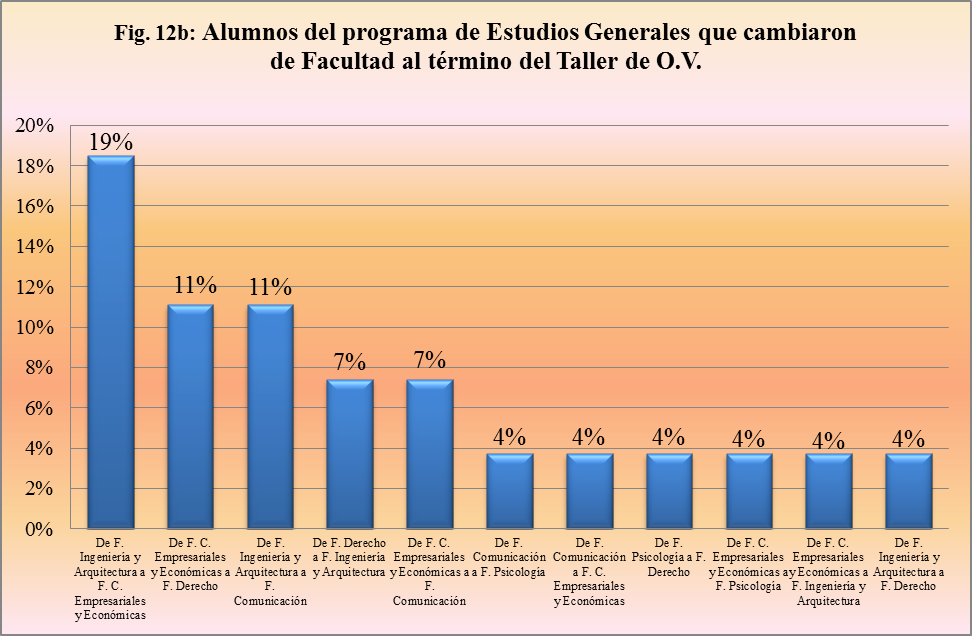 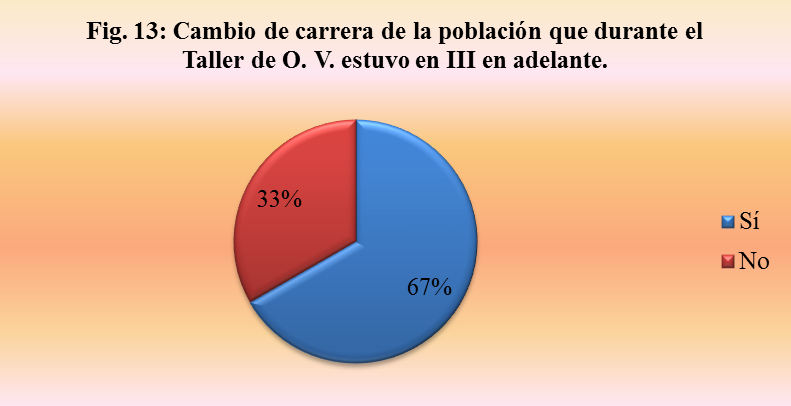 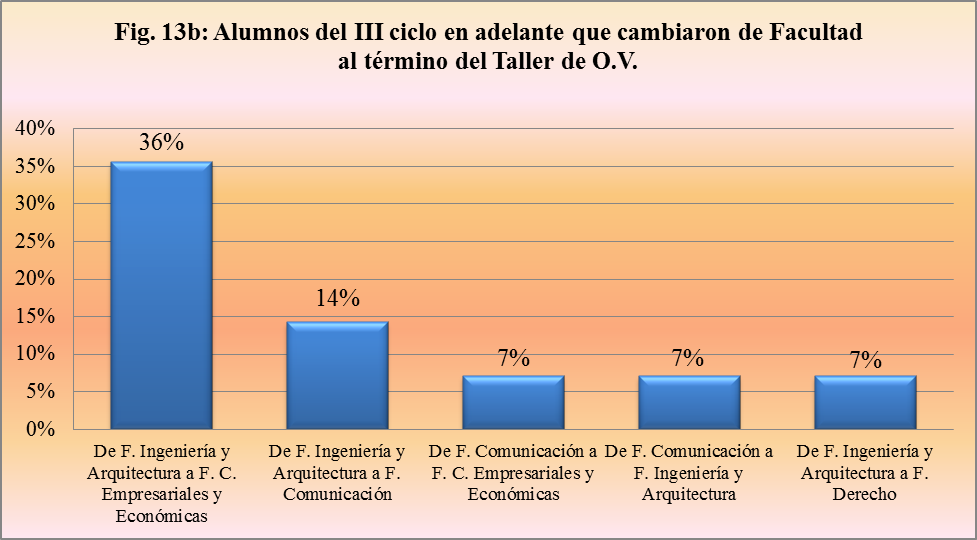 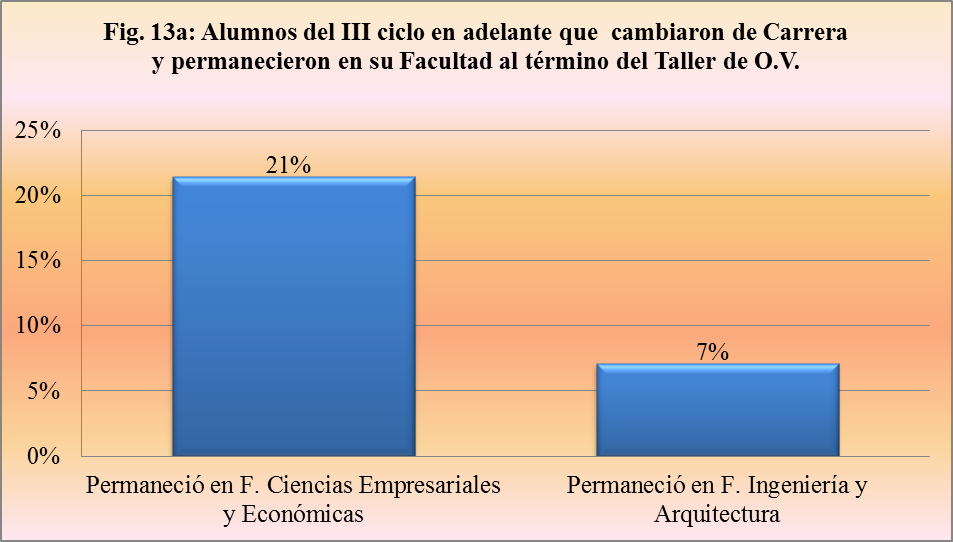 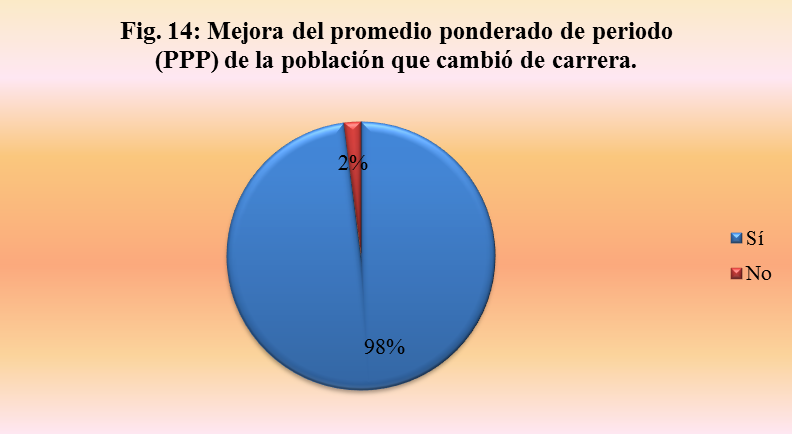 CONCLUSIONES
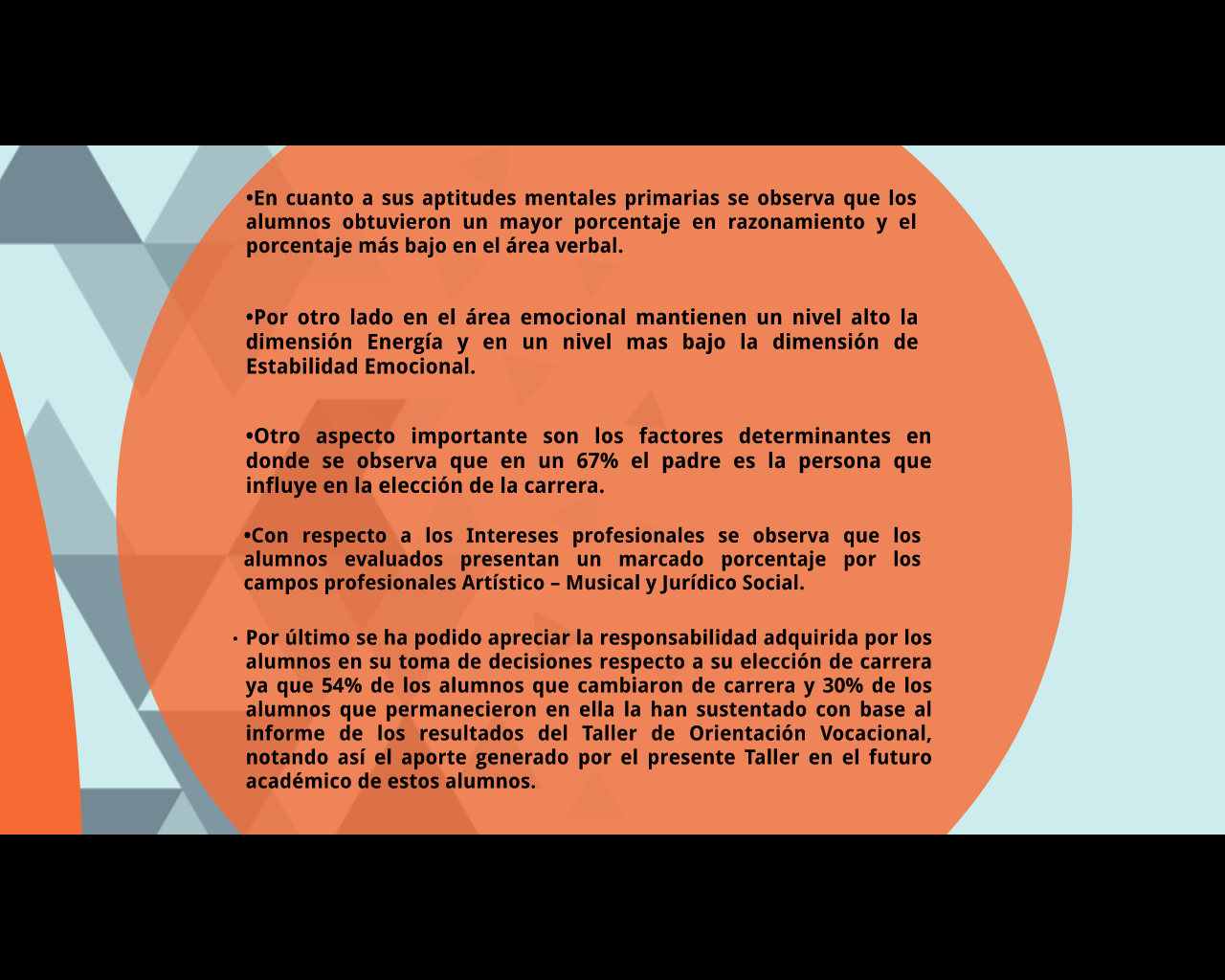